بسم الله الرحمن الرحيم
Methods of Statistical Analysis of Data in Medical researches
Dr. Humam Ghanim Ibrahim Zubeer
Assist. Prof. in Community Medicine
Ph.D. in Community Medicine / Depart. of Family and Community Medicine
College of Medicine / University of Mosul											April, 2024
April – 2018
Types of significance in clinical research
Statistical Methods
Discriptive stat.:
	Mean, SD, range, frequency, % 
Analytic stat.: 
	T-test, Z-test, chi-square, correlation, ANOVA-test …etc.
Statistical Significance
Variable: 
It may be measurable (Quantitative), e.g. systolic blood pressure, weight of children in a school.
Or  non measurable (Qualitative):
A categorical variable, e.g: race, sex, bd.gr., place of birth, education, hair color, eyes color ….etc.
Note: Binary variable have only 2 possible values as sex, test result +ve or -ve.
Table 1.1: Consecutive series of birth at a district general hospital
Univariate, bivariate, and multivariate data
One way of looking at the data in Table 1.1 is to consider the variables one at a time.
For example, we might start by concentrating on the birth weights and examine their distribution for all of the babies. This analysis would be classed as univariate. 
Similarly, the subset of data concerning the sex of the babies is univariate.
To study the relation between the sex and birth weight of the babies—for example, whether the boys tended to be heavier than the girls. To answer this question we need data in the form of two variables. These are bivariate data comprising two linked pieces of information—the sex and the birth weight—for each baby.

A more complex analyses might look at the interrelation of three, four, or even more variables using multivariate data. Table 1.1 is an example of a multivariate data set.
Important notes
Descriptive tables usually not require statistical analysis (only descriptive stat.)
Fitness of stat. test: the type of stat. test that should be used is determined by
The goal of analysis.
Type of data used in the analysis.
 Applying this test correctly.
8
Important notes
P-value ≤ 0.05 is statistically significant, not necessarily biologically or clinically important. The clinical importance and biological plausibility of the results are not assessed by hypothesis test.
P-value > 0.05 must be not neglected because it is non-significant especially in small sample sized data.
If small sample size so not make heavy reliance on result of p-value.
Exact amount of p-value.
9
Table (1): Personal characteristics of anemic pregnant women (n = 90), Mosul, Iraq 2013.
18 أيار، 24
10
Table (2): Hematological characteristics of anemic pregnant women (n = 90), Mosul, Iraq 2013.
18 أيار، 24
11
Figure (1): Levels of education of the study sampled women [n = 551], Mosul, Iraq 2017.
18 أيار، 24
12
Figure (2): The main patient`s complain for consulting gynecology hospitals [n = 551], Mosul, Iraq 2017.
* More than one symptoms mentioned by the patients.
18 أيار، 24
13
Table (3): Past obstetrics history of the study sampled women, Mosul, Iraq 2017.
18 أيار، 24
14
Table (4): Personal characteristics of intervention groups (n = 78), Mosul, Iraq 2018.
18 أيار، 24
15
Commonly used statistical tests in medical research
Catigoral variables:
Chi-square test (test of independence)
Z-test of two proportions
ϰ2 test applied for 2 × 2,  2 × 3,  2 × 4,  3 × 3,  3 × 4 tables ….etc.
16
Commonly used statistical tests in medical research
II. Quantitative variables:
A. One variable in two or more groups:
T-test for two means (independent)
T-test for two means (paired)
ANOVA test (more than two means)
B. Two variables:
Simple linear correlation (r)
Simple linear regression
17
Example: Test whether the age of the car drivers affect on number of accidents.
d.f = (r-1)(c-1) = (3-1)(4-1) = 6
ϰ2 = 10.88, p = 0.092
18
Table (5): The relationship between the operative finding and titer of TSB in the study sample.
* Chi-square test was used, d.f = 1.
19
Table ( ): Comparison in residence and educational level between intervention and control groups.
* Chi-square test was used.
18 أيار، 24
20
Table ( ): Relationship between S. cholesterol levels and risk of CHD by gender.
* Chi-square test was used, d.f = 3.
21
Table ( ): Relationship between S. cholesterol levels and risk of CHD by gender.
* Chi-square test was used, d.f = 1.
22
Table ( ): Relationship between S. cholesterol levels and risk of CHD by gender.
* Reference group.
Chi-square test was used, d.f = 1.
23
ϰ2 test for 2 x 2 table may be not valid if the sample size (T) are small.
Cochran recommends the use of Fisher's Exact test, when:
The overall total of the table is < 20 or
The overall total of the table is between 20 – 40 and the smallest of the 4 expected number is < 5.
ϰ2 test for larger than 2 x 2 table is valid providing < 20% of the expected numbers of cells are < 5 and none < 1. This restriction can some times be overcome by combining rows (or columns) with low expected numbers.
24
Table (5): The relationship between the operative finding and titer of TSB in the study sample.
* Chi-square test was used, d.f = 1.
25
Example: Test whether the age of the car drivers affect on number of accidents.
d.f = (r-1)(c-1) = (3-1)(4-1) = 6
ϰ2 = 15.06, p = 0.020
26
Z-test for two proportions:
Table ( ): Relationship between the lung cancer  and shipyards employments in Coastal Georgia.
Z-test for two proportions.
27
T-test for two means
A- Independent two samples (unpaired t-test)B- Dependent two samples (paired t-test)
A- Independent two samples (unpaired t-test)
28
Table ( ): Comparison in anthropometric parameters between the interventional groups and control group at the beginning of the study.
29
* Independent T-test of two means was used.
Table ( ): Comparison in lipid profile between the interventional groups and control group at the beginning of the study.
30
* Independent T-test of two means was used.
B- Dependent two samples (paired t-test):
The individual members of one sample are paired with particular members of the other sample.
These pairing consist of:
- The same individual on different occasions, obtained observation twice for the same subject such as blood pressure before and after treatment 
- Or ESR measurement by two method in same group of subjects.
31
Table ( ): Changes in anthropometric parameters in participants receiving Omega-3 alone (n = 25).
* Paired T-test was used.
32
Table ( ): Changes in the metabolic profile and hormonal levels of the study groups at beginning and after three months of the study follow up.
33
* Independent T-test of two means was used.
Table ( ): Patients demographics for both groups (n = 273).
a Independent t-test of two means was used for measurable variables. Whereas, catigoral variables compared by z-test of two proportions and Fisher`s exact tests.
34
Test for more than two means (one variable)
ANOVA test (F – test)
“Analysis of Variance”
35
Example: S. Cholesterol level in 4 groups of 			patients. Compare between them.
5
4
6
groups 1:
n= 20
Mean=200mg/dl
G 2:
n= 30
210mg/dl
G 3:
n= 26
190mg/dl
G 4:
n= 20
240mg/dl
T-test
1
3
2
If using t-test of two mean so we need to repeated it for 6 times so better to apply F – test.
36
Table ( ): Comparison in lipid profile parameters between the three Omega-3 groups at base line.
* One-way ANOVA-test with Tukey's Pair wise comparisons was used. Means that do not share a letter are significantly different.
37
Table ( ): Comparison in blood sugar and related hormones parameters between the three Omega-3 groups at base line.
* One-way ANOVA-test with Tukey's Pair wise comparisons was used. Means that do not share a letter are significantly different.
38
Two quantitative variablesApply Simple Liner Correlation (r)
Correlation applied to study the relationships between different variables.
Correlation used to established and quantify the strength and direction of the relationship between two variables.
The relation between two continuous variables can be displayed graphically as a scatter plot. One variable is represented on the horizontal axis and the other on the vertical axis. Each pair of measurements is then represented as a dot.   [ -1 < r  < 1 ]
39
Example 16: Test whether there is an association between the body weight and plasma volume of 8 healthy men and draw the scatter diagram.
40
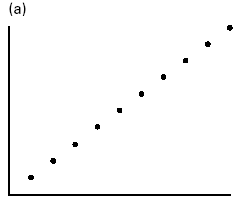 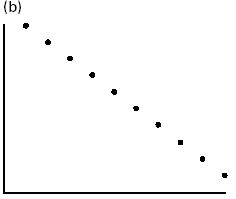 A coefficient of −1 means a perfect fit to a straight line sloping down from left to right (inverse relation) .
Birth weight and weight gain during infancy:  r = -1
A coefficient of +1 means a perfect fit to a straight line rising from left to right.
Body temp and heart rate:
 r = 1
41
Imperfect positive correlation
0 < r  < 1
Imperfect negative correlation
-1 < r  < 0
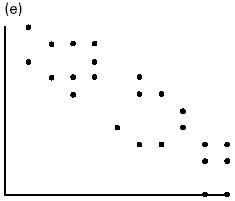 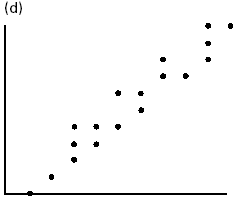 Here the points show an imperfect fit to a straight line rising from left to right. The correlation coefficient is + 0.96.
A rather poorer fit to a straight line than (d) and sloping down from left to right. The coefficient is −0.87.
42
No linear correlation
r = 0
No linear correlation
r = 0
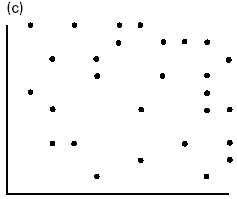 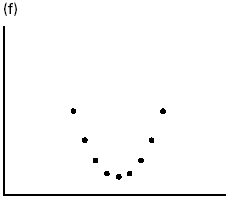 When the points on the scatter plot show a very poor fit to a straight line, the correlation coefficient is close to zero.
e.g.Cholestrol level and Hb level
A non-linear relation can have a correlation coefficient close to zero even if it is very exact.
43
Table: Correlation matrix between hematological   parameters in anemic pregnant women (n= 90).
44
* Pearson correlation "simple liner correlation" was applied.
Figure ( ): Correlation between RDW% & MCH in the pregnant women.
18 أيار، 24
45
Scatter plot: Correlation between High sensitivity CRP and tumor necrosis factor for sampled women (n = 77).
18 أيار، 24
46
Thank you
18 أيار، 24
47